Classroom Management
Methoden, Ansätze und Verhalten, zur Etablierung einer positiven Lernatmosphäre im Klassenzimmer
Peter HOFMANN, LIMINA, Österreich
KA2-Project 2016-1-AT01-KA201-016794
1
Inhalt des Kurses
Modul 1
Hintergrund zu den Teilnehmenden
Hintergrund des Projektes “Best Performers”
Selbst-Bewertung zu Classroom Management
Pädagogische Beziehungen
Modul 2
Was ist seit dem letzten Modul passiert
Pädagogische Beziehungen Fort.
Beschämung - als ein Aspekt dysfunktionaler pädagogischer Beziehungen
2
Inhalt des Kurses
Modul 3
Was ist seit dem letzten Modul passiert
Physische Lernumgebung
Präsentation des Projektes “Wir machen Schule” der NMS Leipziger Platz in Wien
Modul 4
Was ist seit dem letzten Modul passiert
Gruppendynamik im Klassenzimmer
Wiederholen der Inhalte des Kurses
Evaluation des Kurses
3
Classroom Management – unser Verständnis
Methoden, Ansätze und Verhalten, dass  die Etablierung einer positiven Lernatmosphäre im Klassenzimmer unterstützt
Physische Lernumgebung
Pädagogische Beziehungen
Gruppendynamik
Classroom Management – Modul 1
4
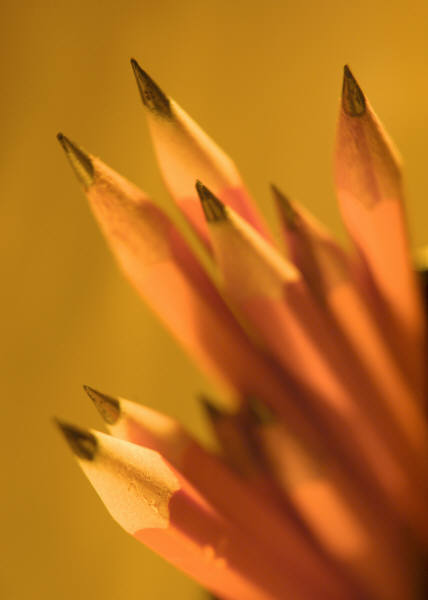 Classroom Management – Selbstbewertung
Schritt 1: Fülle die Selbstbewertung als Einzelarbeit aus

Schritt 2: Schreibe eine kurze Zusammenfassung anhand der zwei Fragen:
Was mache ich bereits, das gut funktioniert?
Wo möchte ich mich verbessern und such nach Vorschlägen und Aktivitäten? 

Schritt 3: Schreibe deine Antworten auf www.menti.com (enter the code xxxxxx)

Du hast für alle drei Schritte 30 Minuten!
Classroom Management – Modul 1
5
Pädagogische Beziehungen
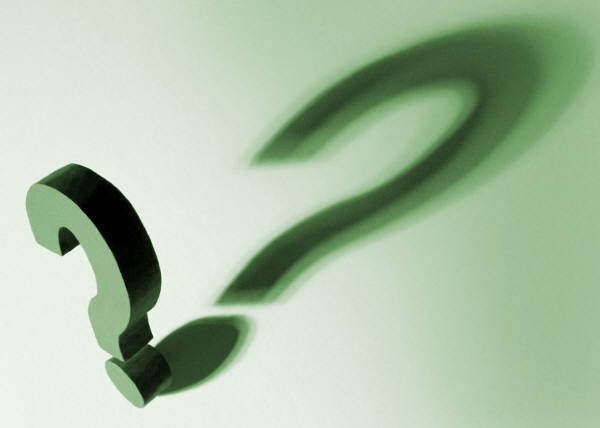 Denke an eine/n LehrerIn aus Deiner Zeit als SchülerIn, der/die gute Erinnerungen hervorruft - jemand, den du mochtest! Warum hast du ihn / sie gemocht? Welche Eigenschaften hatte diese/r LehrerIn?
Menschen sind bei Natur soziale Beziehungswesen!
Lernen passiert zu einem großen Teil über Beziehungen!
Classroom Management – Modul 1
6
Pädagogische Beziehungen
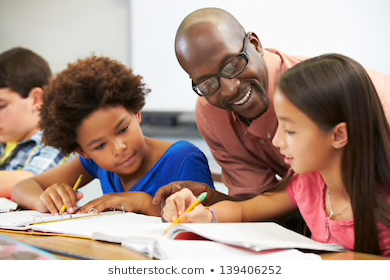 Pädagogische Beziehungen: 
Institutionelle Rolle + persönliche Dimension
Qualitäten solcher Beziehungen:
Den Wert jedes Einzelnen erkennen und respektieren.

Die individuellen Fähigkeiten, Stärken und Anstrengungen zu schätzen wissen.
 
Anerkennung der grundlegenden Menschenrechte von Kindern und Jugendlichen.
Classroom Management – Modul 1
7
Pädagogische Beziehungen
Vorteile von hochwertigen pädagogischen Beziehungen

Für PädagogInnen
Freude und Zufriedenheit in ihrer Arbeit
Weniger Erschöpfung oder gar Burnout

Für SchülerInnen
Höhere Lernmotivation
Nachhaltigere Lernergebnisse
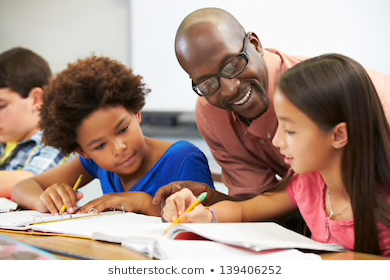 Classroom Management – Modul 1
8
Pädagogische Beziehungen - Essay
Wir laden Dich ein, einen kurzen Aufsatz zu schreiben, der auf den folgenden drei Fragen basiert:

Die pädagogische Beziehung, die ich mit meinen Schülern leben möchte, sieht so aus….

Was hilft mir schon, das zu realisieren?

Was hindert mich daran, dies zu realisieren?

Sende diesen Essay bitte an Email bis xx.yy.zz
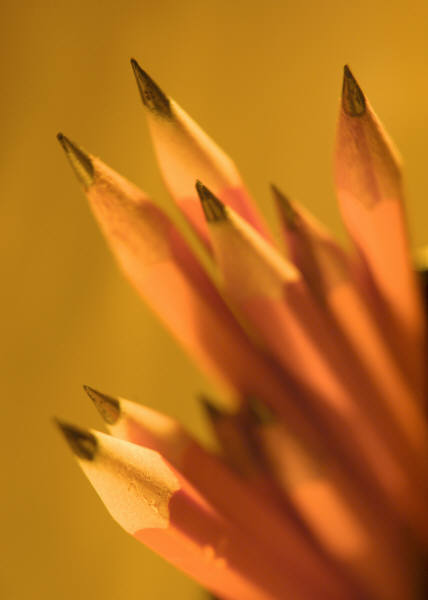 Classroom Management – Modul 1
9
Danke für eure aktive Beteiligung!
Wir treffen uns wieder für Modul 2

Datum von Modul 2
10
Classroom ManagementModul 2
Methoden, Ansätze und Verhalten, zur Etablierung einer positiven Lernatmosphäre im Klassenzimmer
Peter HOFMANN, LIMINA, Österreich
KA2-Project 2016-1-AT01-KA201-016794
11
Inhalt von Modul 2
Modul 2
Was ist seit dem letzten Modul passiert
Pädagogische Beziehungen Fort.
Beschämung - als ein Aspekt dysfunktionaler pädagogischer Beziehungen
12
Pädagogische Beziehungen– Zusammenfassung der Essays
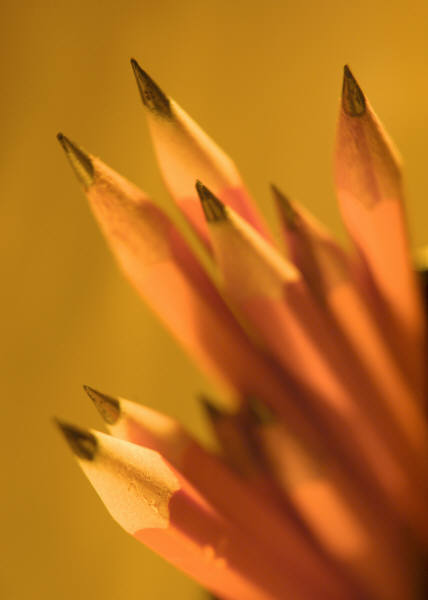 Classroom Management – Modul 2
13
Pädagogische Beziehungen – Zusammenfassung der Essays
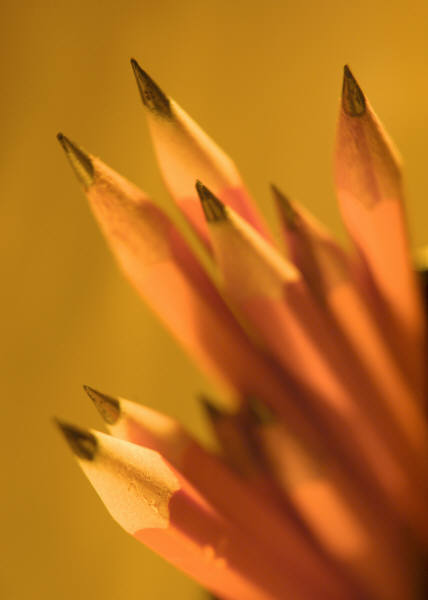 Classroom Management – Modul 2
14
Beschämung – als ein Aspekt dysfunktionaler pädagogischer Beziehungen
Was ist Beschämung?
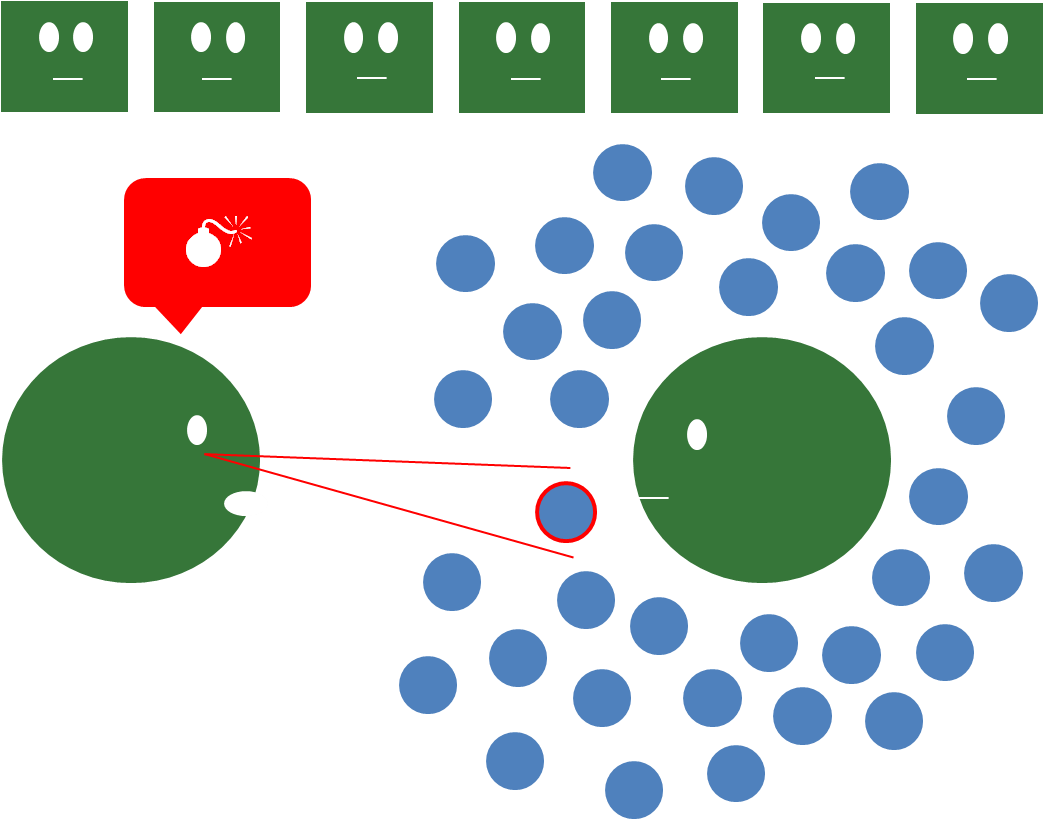 Bschämung kommt von einer externen Quelle
Etwas, das ich für eine meiner Schwächen halte, wird vor anderen Leuten sichtbar, deren Meinung mir wichtig ist
Classroom Management – Modul 2
15
Beschämung – als ein Aspekt dysfunktionaler pädagogischer Beziehungen
Was ist Beschämung?
Sozialer Druck, der Konformität und Anpassung will
Der relationale Kontext ist systemisch und hierarchisch
Physiologisch ähnelt es einer Panikattacke - Blockade, fühlt sich an wie eine Behinderung.
Die Auswirkungen auf ein Individuum hängen vom sozialen Hintergrund, von verinnerlichten Normen und Erwartungen und von der Widerstandsfähigkeit ab.
Sehr oft ist es nicht beabsichtigt.
Classroom Management – Modul 2
16
Breakout Session
Findet euch zu dritt in Chatrooms

Eine nach der anderen teilt beschämende Erfahrungen in Bildungskontexten - Situationen, die sie selbst erlebt oder miterlebt haben.

10 Minuten pro Person!
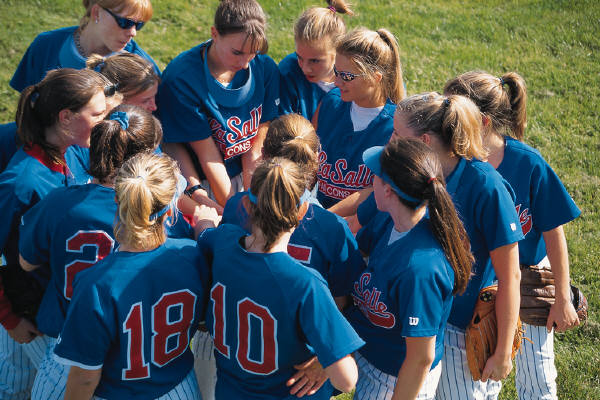 Classroom Management – Modul 2
17
Beschämung – als ein Aspekt dysfunktionaler pädagogischer Beziehungen
Kann Beschämung vermieden werden?
„Wir können nicht vermeiden, dass die Leute beschämt werden. [...] Aber wir können uns ändern und lernen, mit den Menschen auf eine Weise umzugehen, dass sie sich wertgeschätzt und respektiert fühlen. “  (Smutny 2011)
Classroom Management – Modul 2
18
Beschämung – als ein Aspekt dysfunktionaler pädagogischer Beziehungen
Was hilft Beschämung zu vermeiden?
Den Wert jedes Menschen zu respektieren
Stärken genauso wie Schwächen sehen
Eine gesunde pädagische Beziehung
Differnzieren zwischen Handlung und Person
Selbsterfahrung
Classroom Management – Modul 2
19
Danke für eure aktive Beteiligung!
Wir treffen uns wieder für Modul 3

Datum von Modul 3
20
Classroom ManagementModul 3
Methoden, Ansätze und Verhalten, zur Etablierung einer positiven Lernatmosphäre im Klassenzimmer
Peter HOFMANN, LIMINA, Österreich
KA2-Project 2016-1-AT01-KA201-016794
21
Inhalt von Modul 3
Modul 3
Was ist seit dem letzten Modul passiert
Physische Lernumgebung
Präsentation des Projektes “Wir machen Schule” der NMS Leipziger Platz in Wien
22
Physische Lernumgebung
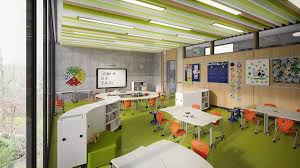 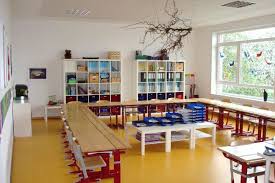 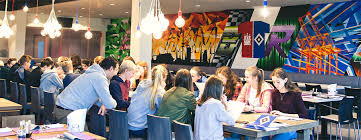 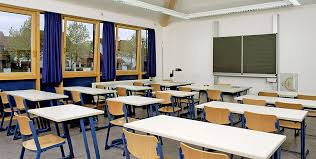 Classroom Management – Modul 3
23
Breakout Session
Trefft euch zu viert in den Chatrooms

Gruppendiskussion: Welche kleinen Interventionen kann jede/r LehrerIn tun, um die physische Lernumgebung zu verbessern?

20 Minuten!
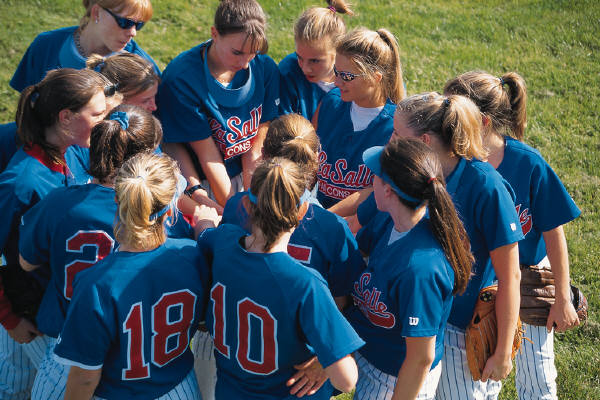 Classroom Management – Modul 3
24
Individuelle Reflexion
Was möchte ich in Zukunft tun, um die physische Lernumgebung in meiner Klasse zu verbessern?


10 Minuten!
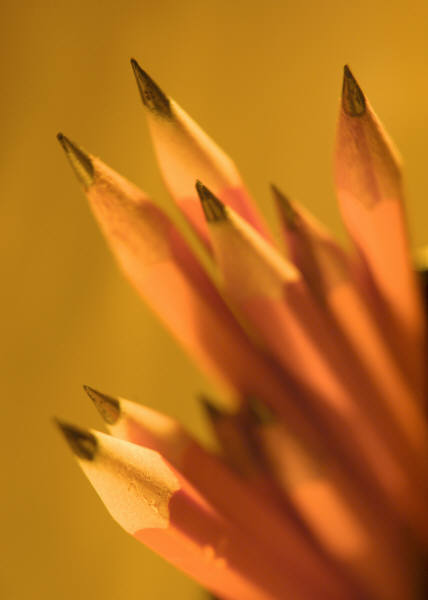 Classroom Management – Modul 3
25
Danke für eure aktive Beteiligung!
Wir treffen uns wieder für Modul 4

Datum von Modul 4
26
Classroom ManagementModul 4
Methoden, Ansätze und Verhalten, zur Etablierung einer positiven Lernatmosphäre im Klassenzimmer
Peter HOFMANN, LIMINA, Österreich
KA2-Project 2016-1-AT01-KA201-016794
27
Inhalt des Modul 4
Modul 4
Was ist seit dem letzten Modul passiert
Gruppendynamik im Klassenzimmer
Wiederholen der Inhalte des Kurses
Evaluation des Kurses
28
Gruppendynamik in Schulklassen
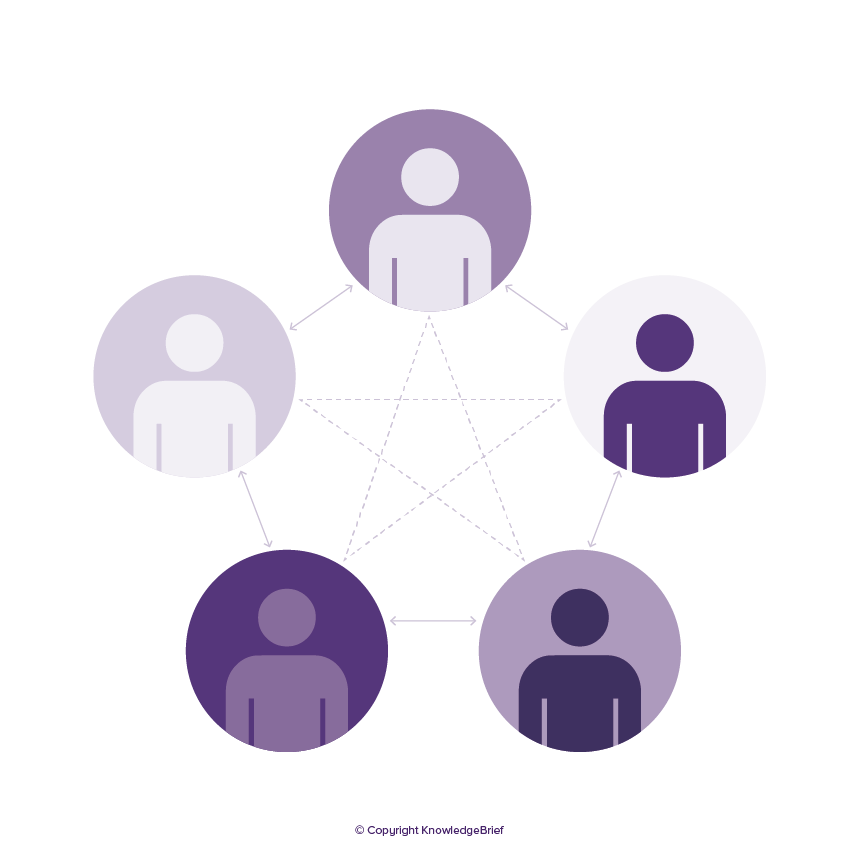 .
Gruppendynamik ist eine Reihe von Verhaltens- und psychologischen Prozessen, die innerhalb einer sozialen Gruppe oder zwischen Gruppen auftreten
Classroom Management – Modul 4
29
Gruppendynamik in Schulklassen – Was kann man tun?
.
SchülerInnen ermächtigen Dynamik aktiv mitzugestalten
Aktivitäten zu Stundenbeginn
Gruppendynamik in Schulklassen
Grundregeln vereinbaren
Einen guten Rahmen haben um Konflikte zu besprechen und Dynamiken zu reflektieren
Classroom Management – Modul 4
30
Breakout Session
Trefft euch zu viert in den Chatrooms

Diskutiert Fälle von herausfordernden gruppendynamischen Situationen, die ihr mitgebracht habt, und sammelt verschiedene Maßnahmen, um in die Gruppendynamik einzugreifen.

Schreibt die Maßnahmen in den Chat.

30 Minuten!
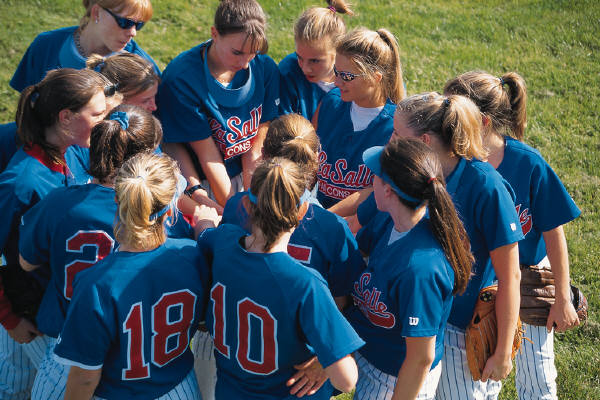 Classroom Management – Module 4
31
Inhalt des Kurses
Modul 1
Hintergrund zu den Teilnehmenden
Hintergrund des Projektes “Best Performers”
Selbst-Bewertung zu Classroom Management
Pädagogische Beziehungen
Modul 2
Was ist seit dem letzten Modul passiert
Pädagogische Beziehungen Fort.
Beschämung - als ein Aspekt dysfunktionaler pädagogischer Beziehungen
32
Inhalt des Kurses
Modul 3
Was ist seit dem letzten Modul passiert
Physische Lernumgebung
Präsentation des Projektes “Wir machen Schule” der NMS Leipziger Platz in Wien
Modul 4
Was ist seit dem letzten Modul passiert
Gruppendynamik im Klassenzimmer
Wiederholen der Inhalte des Kurses
Evaluation des Kurses
33
Individuelle Reflexion
Was nehme ich in meine Unterrichtspraxis mit? 
Was sind meine nächsten konkreten Schritte, wenn es um das Classroom Management geht?

Schreibe einen oder zwei Schritte in den Chat!
20 Minuten!
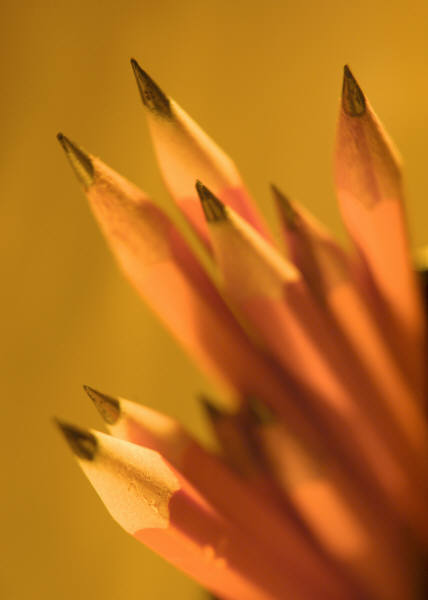 Classroom Management – Modul 4
34
Vielen Dank für eure rege Beteiligung!Wir wünschen euch alles Gute für eure weitere pädagogische Arbeit!
35